116. Nada Hay Que Me Pueda Apartar
1. Nada hay que me pueda apartar,
De Cristo y de su amor,
Pues Él de veras sabe amar 
Al pobre pecador.

Coro:
Yo te amo, oh mi Salvador,
Más que a lo terrenal;
Me das consuelo, paz y amor,
Y el reino celestial.
2. Saber que Cristo es mi sostén
Me alegra el corazón,
Pues Él es mi supremo bien,
Me da la salvación. 

Coro:
Yo te amo, oh mi Salvador,
Más que a lo terrenal;
Me das consuelo, paz y amor,
Y el reino celestial.
3. Señor, si cerca estás de mí
Ahuyéntase el temor;
Perdón completo encuentra en Ti,
El pobre pecador.

Coro:
Yo te amo, oh mi Salvador,
Más que a lo terrenal;
Me das consuelo, paz y amor,
Y el reino celestial.
4. Jesús, mi amable y buen Pastor,
De Dios supremo Don,
Aparta mi alma de dolor,
Me da consolación. 

Coro:
Yo te amo, oh mi Salvador,
Más que a lo terrenal;
Me das consuelo, paz y amor,
Y el reino celestial.
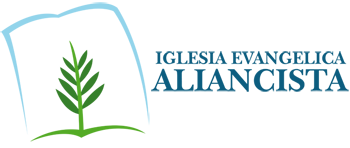